Institute of OceanographyFederal University of Rio Grande (FURG)
Director Carlos Garcia
Vice-Director José H. Muelbert
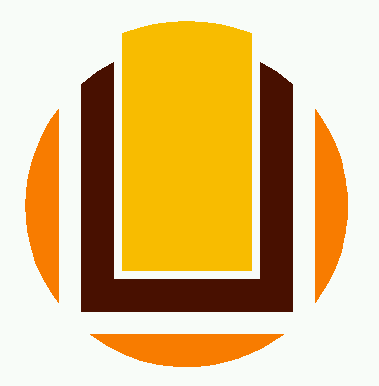 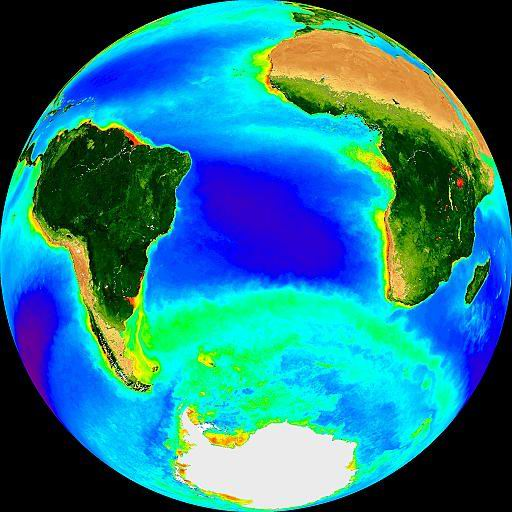 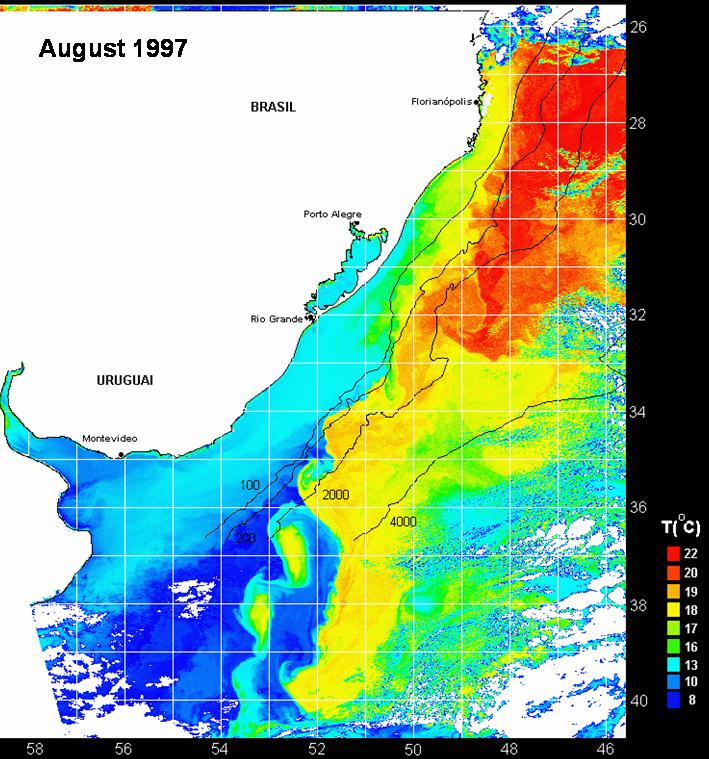 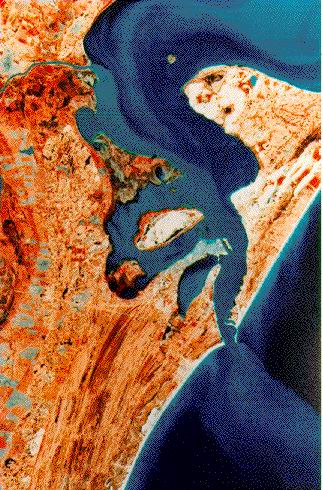 Institute of OceanographyFederal University of Rio Grande (FURG)
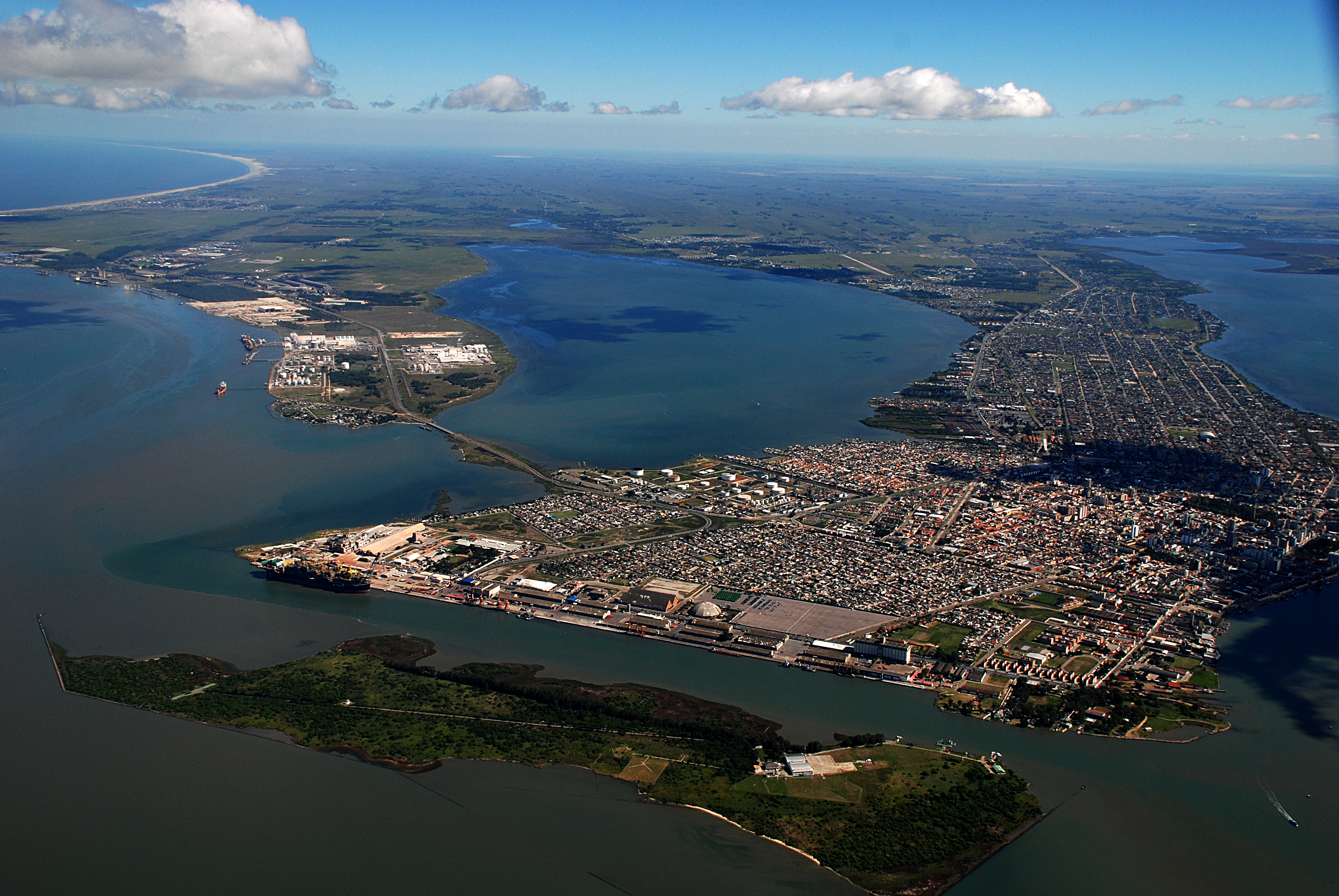 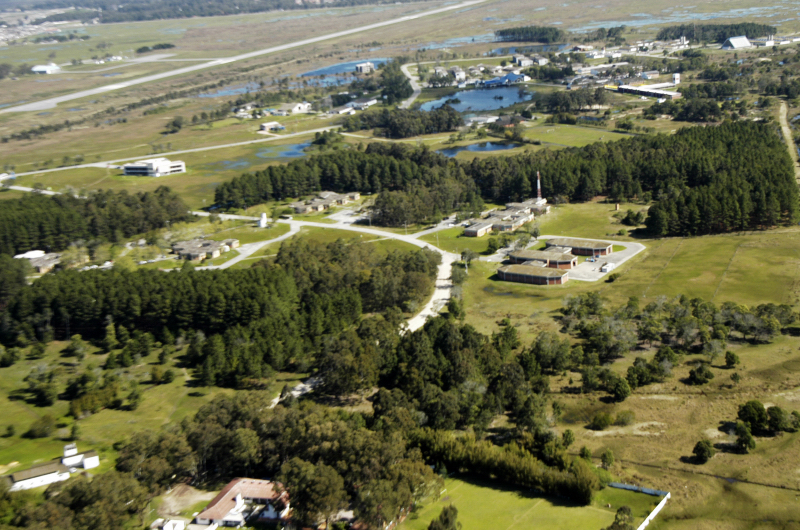 Institute of Oceanography(IO-FURG)
Physical Oceanography
Chemical Oceanography
Geological Oceanography
Biological Oceanography
Living Marine Resources
Coastal Management
Aquaculture
~ 60 lecturers 
~ 25 technicians
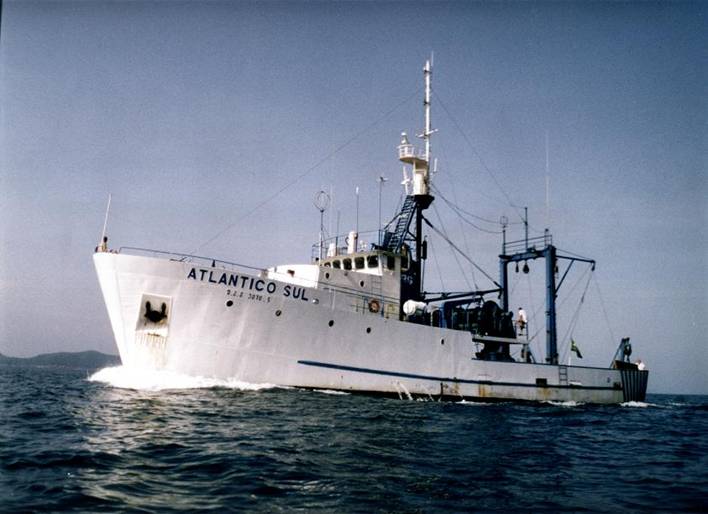 Physical Oceanography
Osmar O. Moller Jr. – Coastal and Estuarine Physical Oceanography

Carlos A. E. Garcia – Remote Sensing & Physical Oceanography

Mauricio M. Mata – Meso and Large Scale Physical Oceanography
 
Ivan D.  Soares – Modeling of Coastal Circulation

Elisa Fernandes – Modeling of Estuarine Circulation

José L. L. de Azevedo – Analytical and Numerical Modeling
Undergrad and Graduate Courses
2 undergraduate courses: 
Oceanography
Environment Management

4 graduate courses
Biological Oceanography
Physical, Chemical and Geological Oceanography
Aquaculture
Coastal Management


 					~ 20 post-doc assistants
Research Vessels
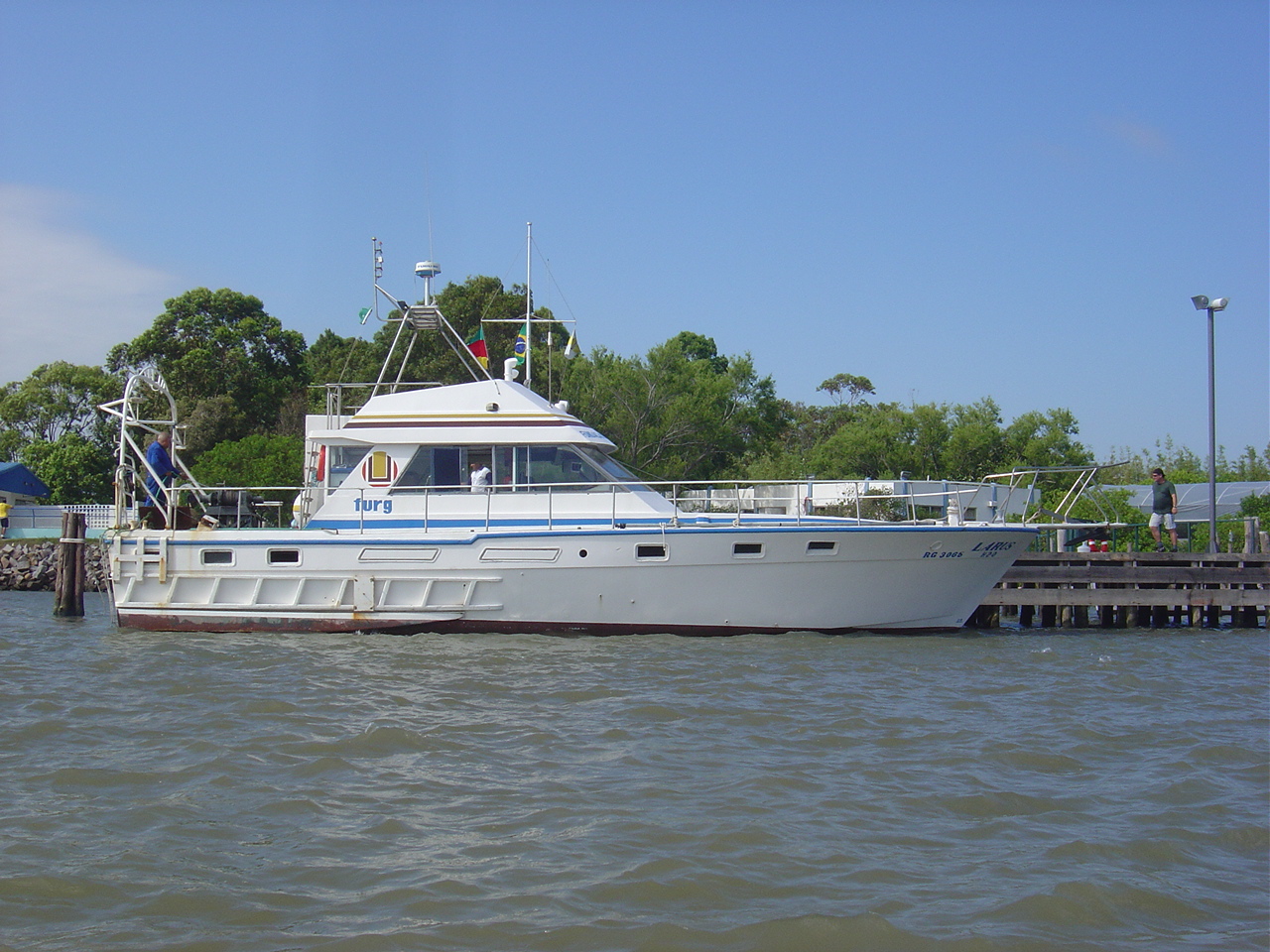 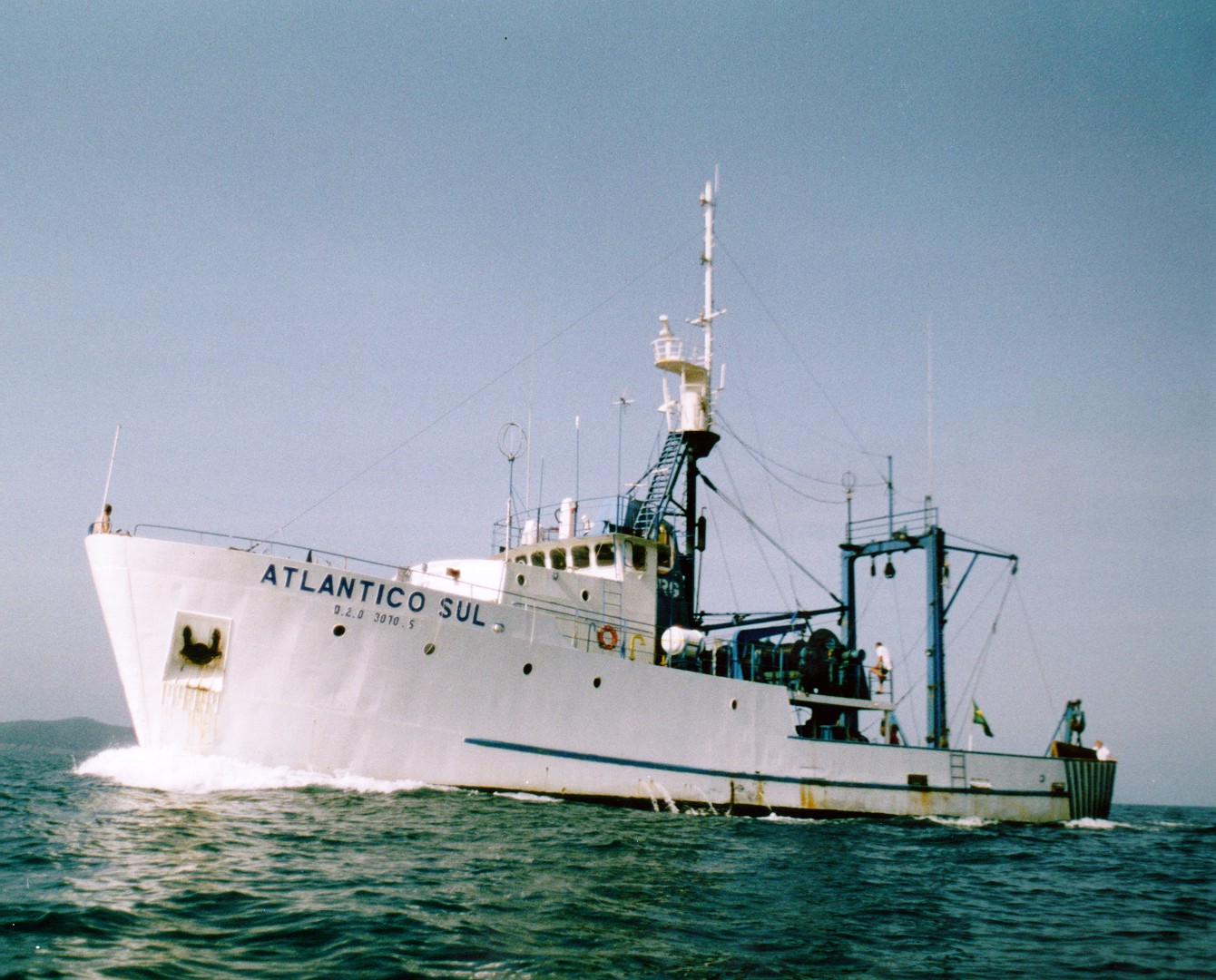 “Larus”
“Atlântico Sul”
(35 m)
Moorings in the coastal zone
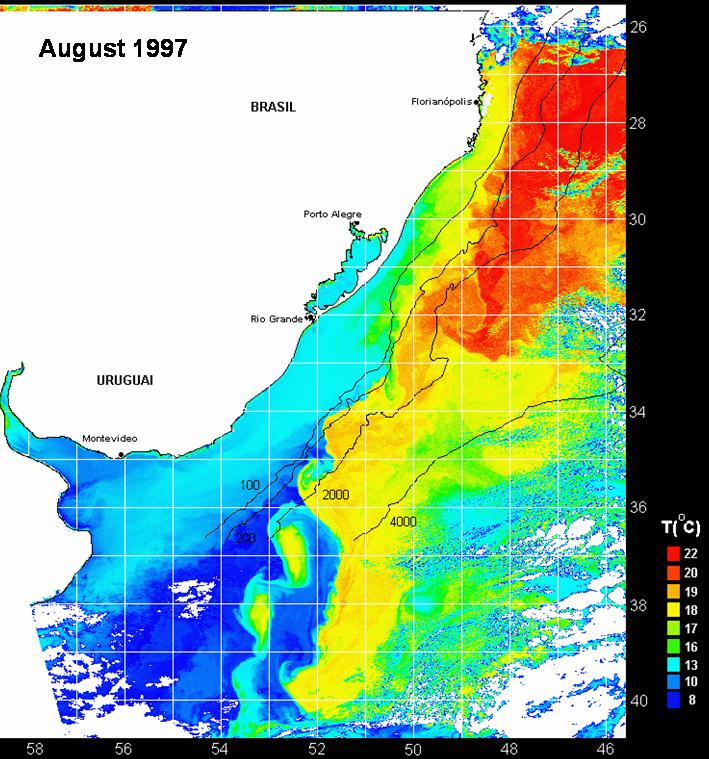 Sontek ADP moored at Parcel do Carpinteiro 
 From 2011: three coastal moorings – FINEP founded project – Extreme Events – 34o S, 32o S, 29o S
Surface buoys
ADCP with pressure sensors and directional wave measurements
 2 CTs/moooring
Cruises
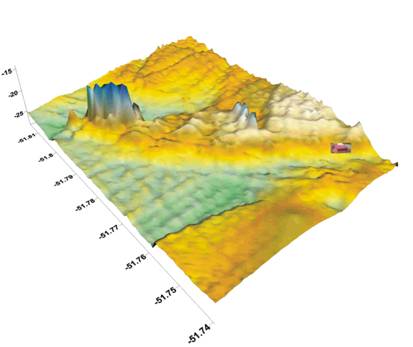 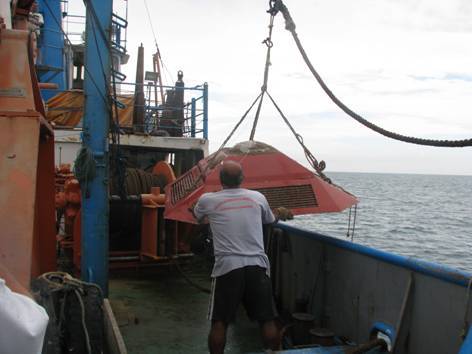 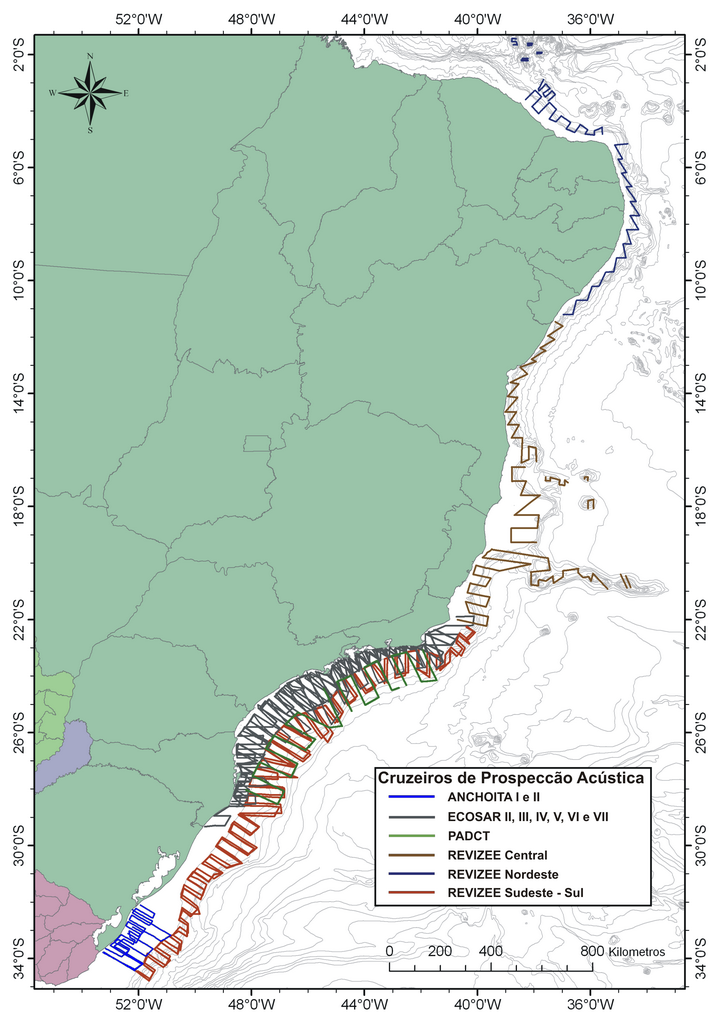 Only HydroacousticCruises
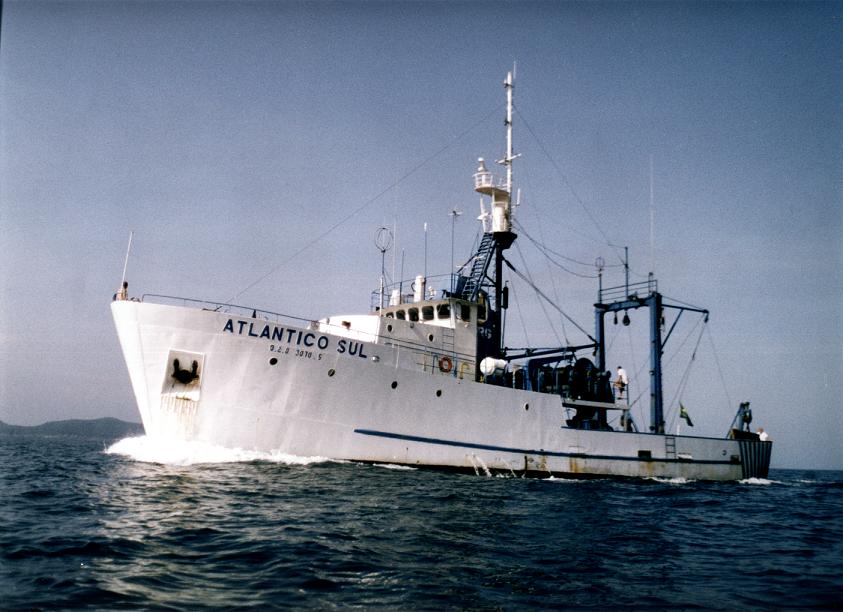 R.V. Atlântico Sul
3-D Visual Analysis of Bottom Structure
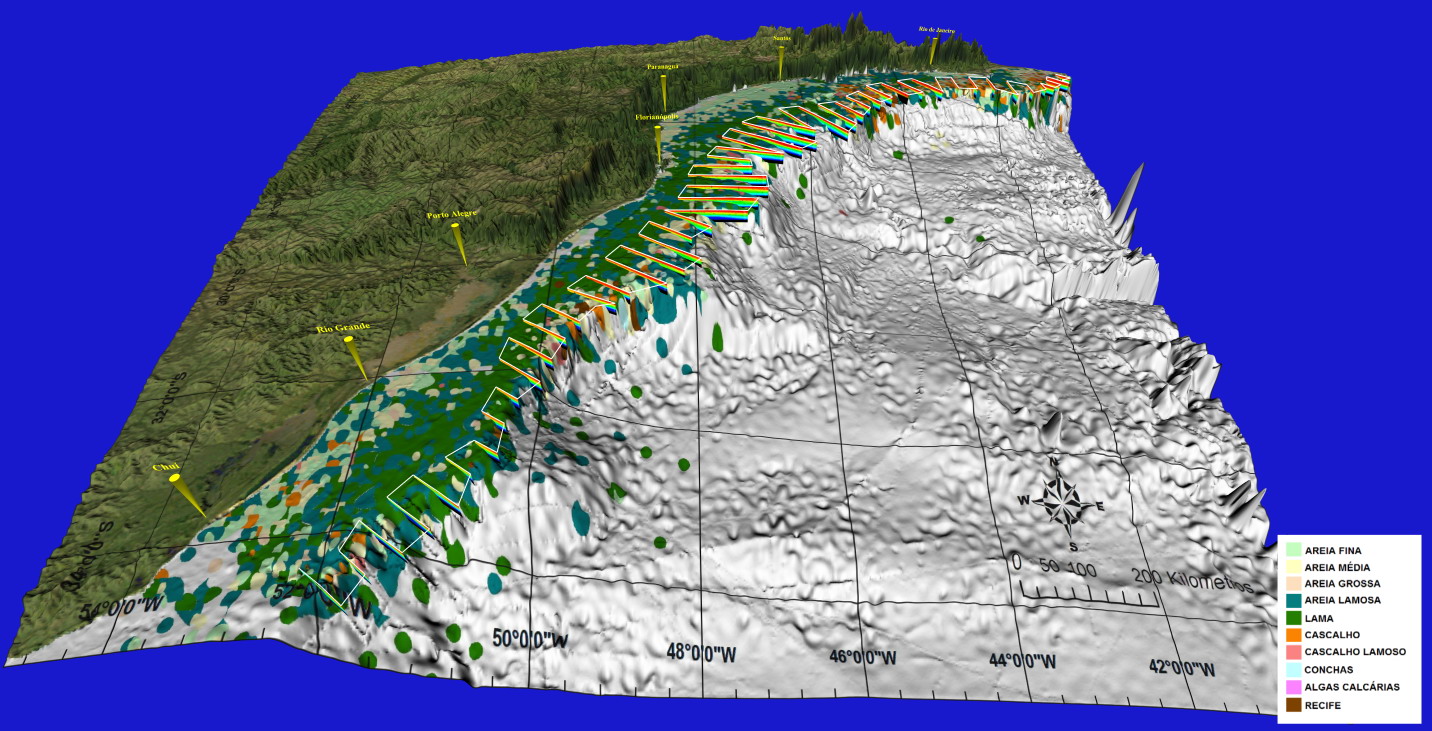 Evolution of Courses in Oceanography or Marine Sciences
Undergraduate Level
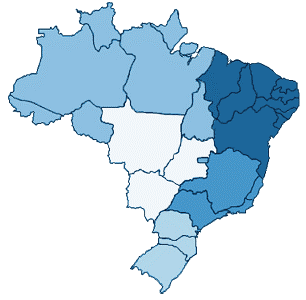 Undergraduation in Oceanography or Marine Sciences – 1st  Cycle -
Few Universities offer Undergrad courses in Oceanography or Marine Sciences
UERJ (1977)
UNIVALI (1992)
FURG (1971)
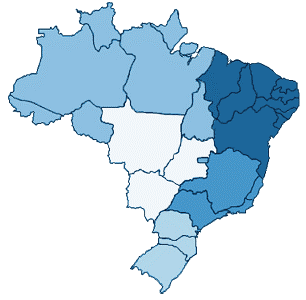 Undergraduation in Oceanography or Marine Sciences – 2nd Cycle -
UFPA (2000)
LDB gives freedom to Universities to create undergrad courses
UFBA (2004)
FAMEC (2006)
UFES (2000)
UNIMONTE (1998)
USP (2002)
UFPR (2004)
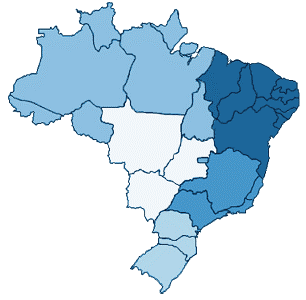 Undergraduation in Oceanography or Marine Sciences – 3nd Cycle -
UFMA (2009)
UFC (2008)
UFPE (2009)
UFAL (2012)
REUNI – A National Program of Expansion of Federal Universities and Technical Colleges
UFS (2010)
UNIFESP (2012)
UFSC (2008)
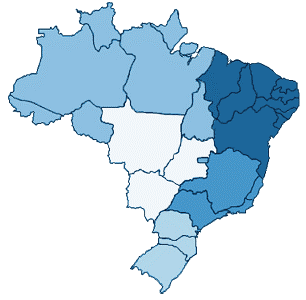 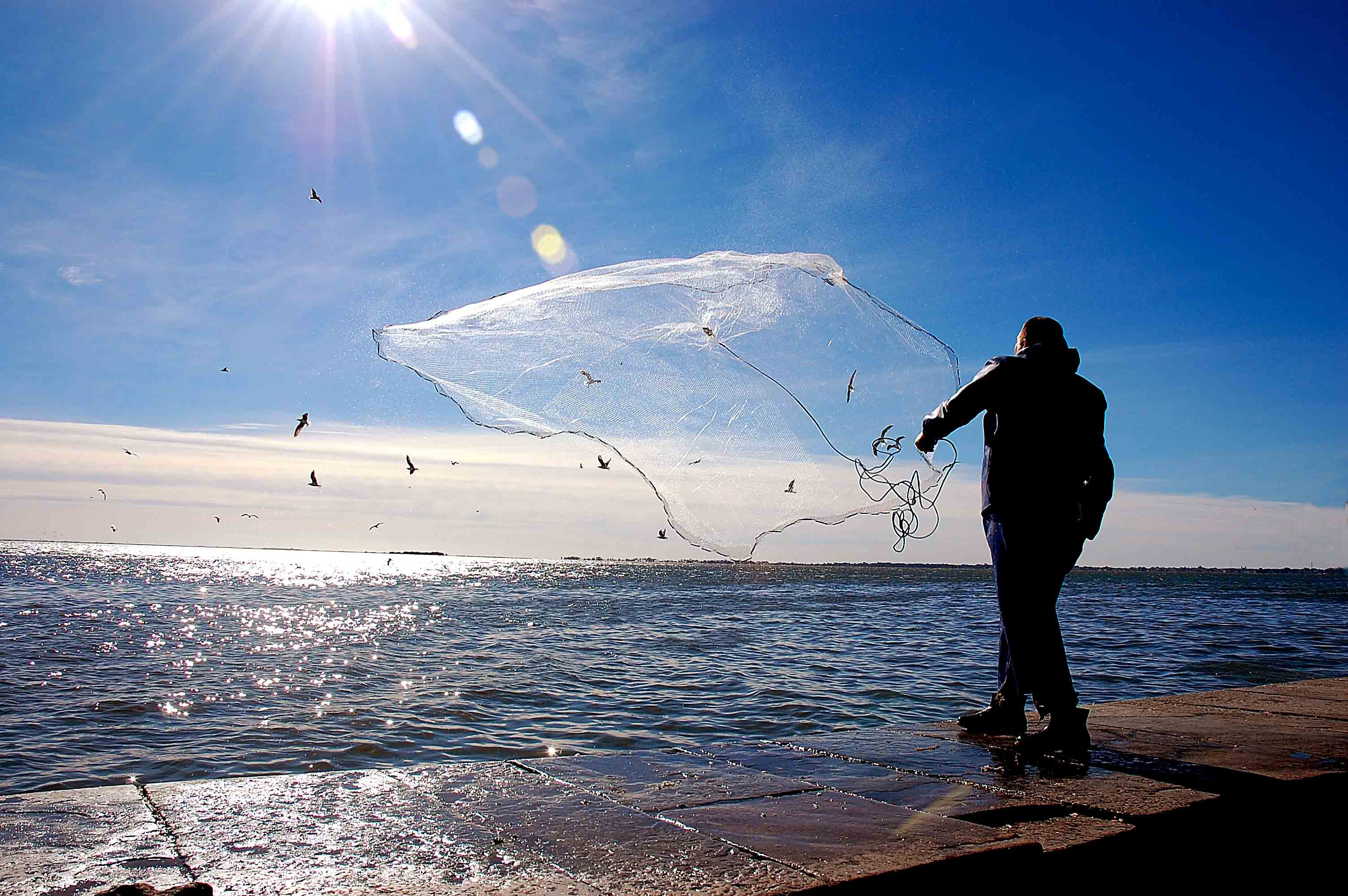 Undergrad Courses in Oceanography or Marine Sciences
in Brazil

















UESC; UFRPE; UFPB; UFRN;
UFRGS; IP; UFRJ; UFF; UENF
Law n° 11.760  Profession of Oceanographer is recognized in Brazil => NEW CYCLE ?
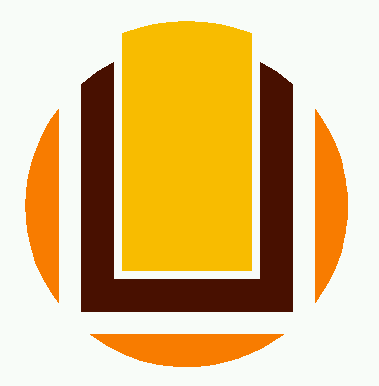 Foto João Paulo
Brazilian Research Vessels for Marine Sciences in Open Ocean
Available for Research
Brazilian Ships Available for Open Ocean Studies
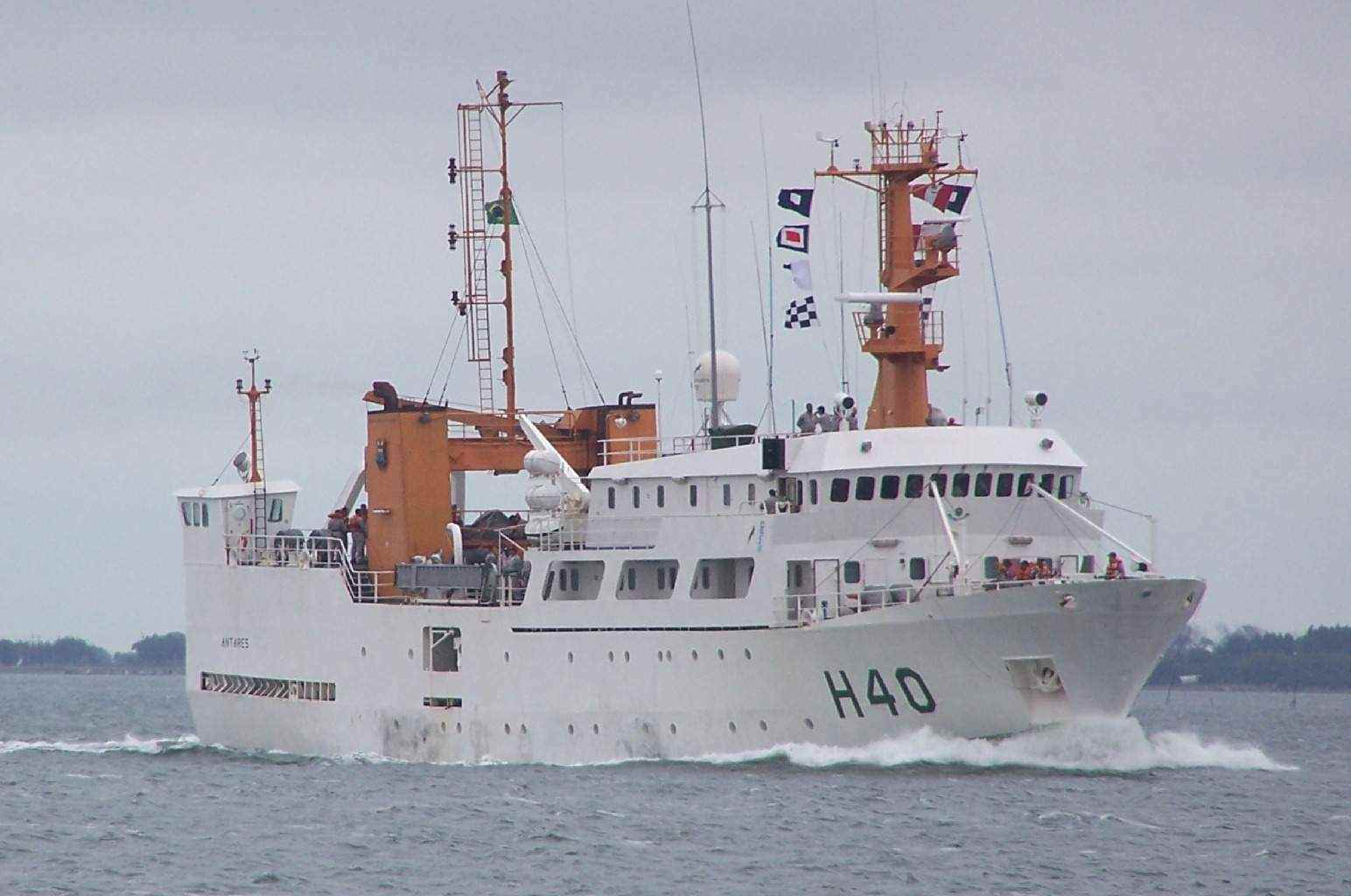 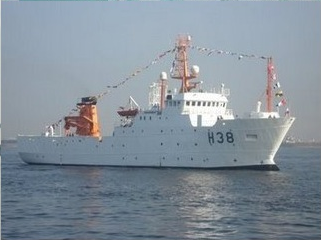 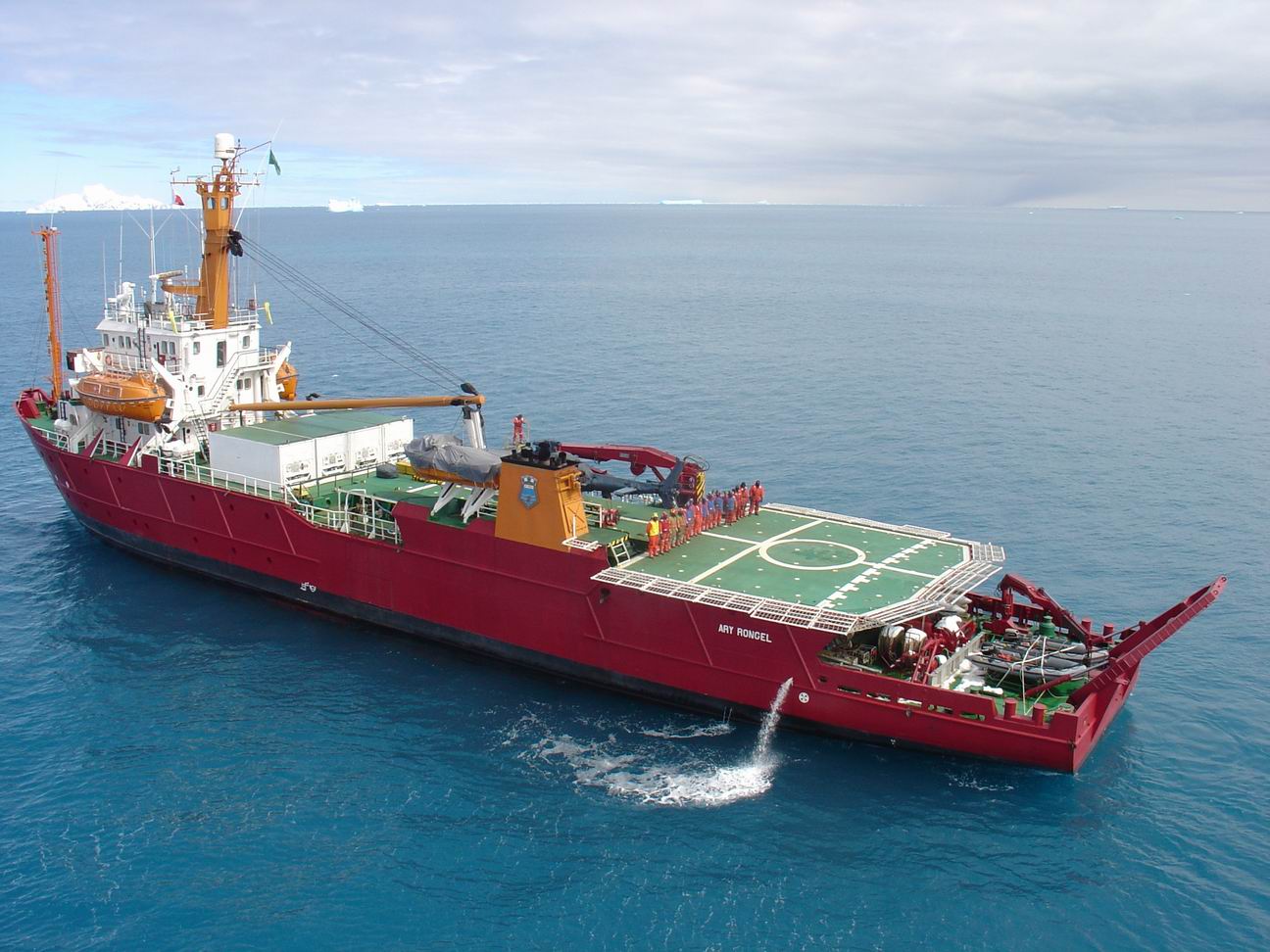 Antares
Cruzeiro do Sul
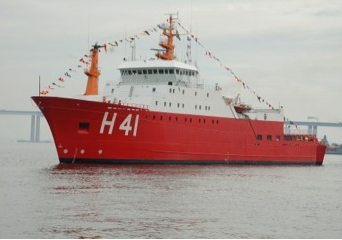 Ary Rongel
Alte Maximiano
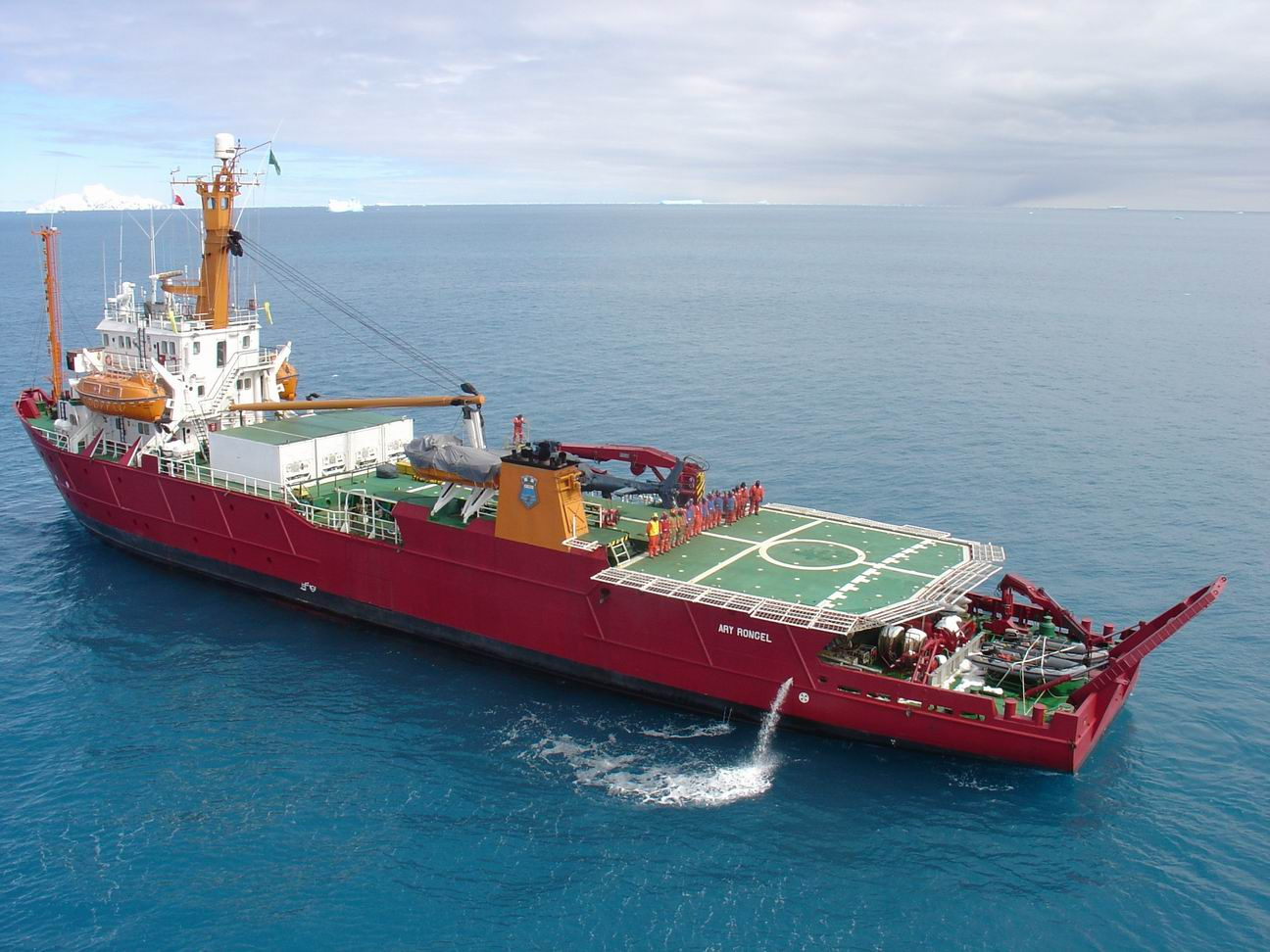 RV “ARY RONGEL”
Brazilian Navy
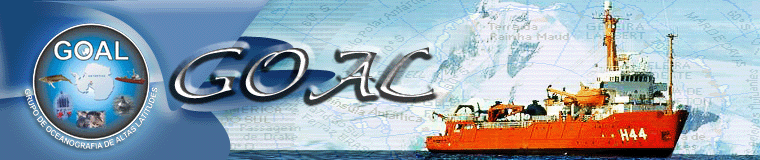 Southern Ocean Studies for Understanding Global-CLIMATE Issues
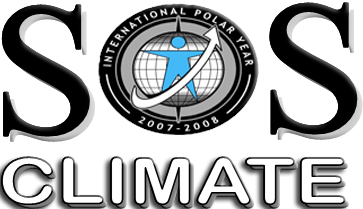 Carlos Garcia & Mauricio Mata
Institute of Oceanography
Federal University of Rio Grande
Brazilian contribution to the International Polar Year
www.goal.furg.br
PATagonia Experiment(PATEX)
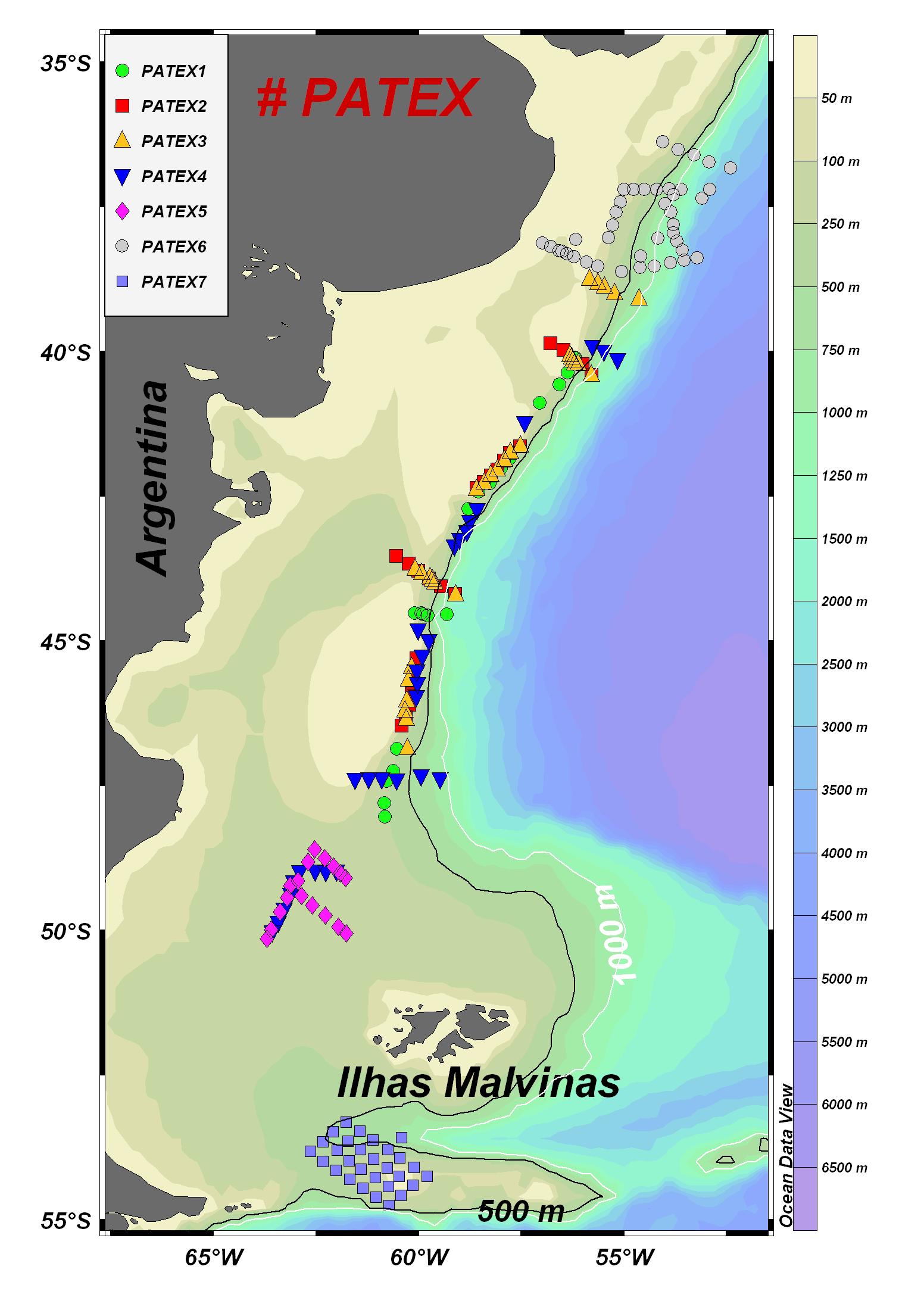 Objectives:

Investigate the environmental factors that control the occurrence phytoplankton blooms
 to determine the main nutrient levels
 to characterize the phytoplankton assemblage and primary production rates, and ratios associated with the bloom waters
 to determine their bio-optical characteristics
 to quantify the CO2 fluxes, and atmospheric aerosols and DMS concentration in the studied area.
Locations of CTD stations
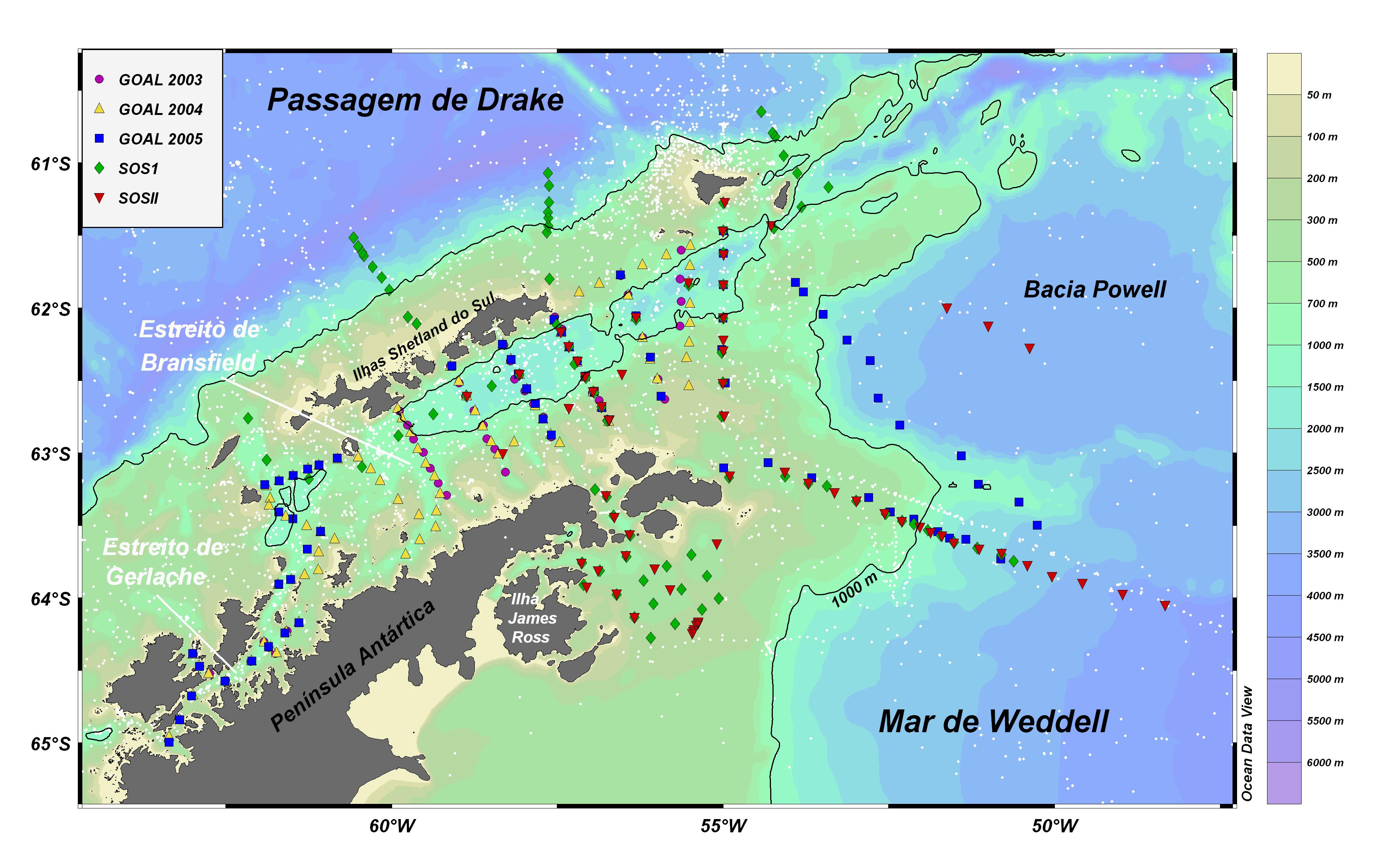 MEASUREMENTS DURING IPY
CTD/Rosette (24 bottles – 5 liters) system
2C, 2T, D, O2, fluorescence, c660, PAR

Seawater sampled for
Chlorophyll-a (fluorometry and HPLC techniques)
Phytoplankton counting and identification
Nutrients (auto-analyzer)
Spectral absorption of phytoplankton, CDOM and detritus
POC & DOC (Antonio Mannino, NASA)
Primary production (C14 technique)

Optical measurements
Multispectral surface reflectance - SeaWiFS bands
Hyperspectral radiometric profiles (Satlantic)
Absorption and attenuation of seawater (ac-9)
Backscattering of seawater

Underway measurements
SSS, SST, air-sea pCO2 (CO2 flux), aerosol, DMS

Deployment of 3 moorings in the BS
 ACDP (RDI) + CT (SeaBird) +
 Current meter (Aanderaa)+
 double acoustic releases (Benthos).
Moorings
SOS 1 – Feb 2008 
SOS 2 – Feb 2009
Moorings deployed in Feb 2009
SOS 3 – Feb 2010
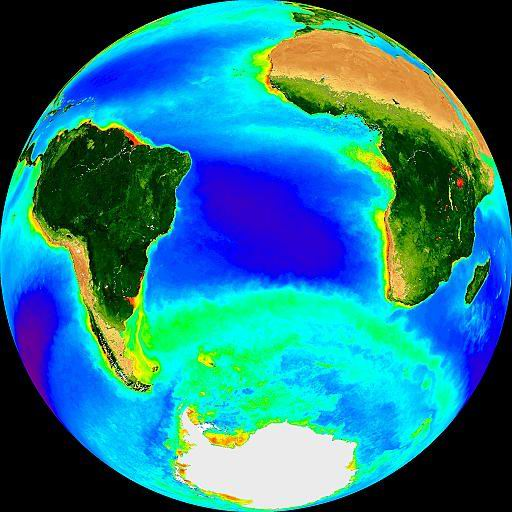 Sampled Regions in Recent Years
I Comissão Trans-Atlântico
Brasil- Africa
II Comissão Trans-Atlântico
Brasil- Africa
SOS-CLIMATE
Ano Polar Internacional
INCT - Criosfera
PATEX
Ano Polar Internacional
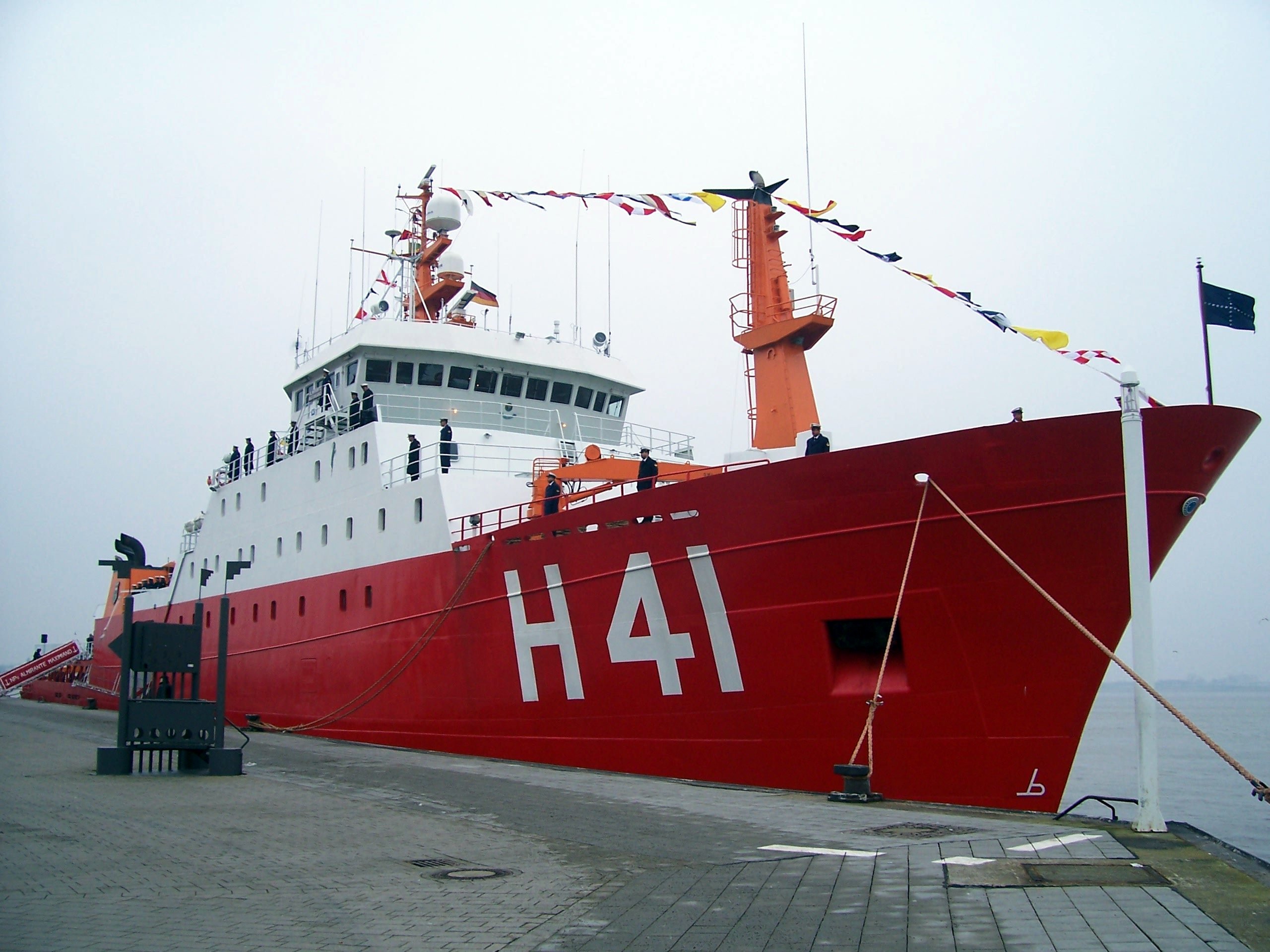 Polar RV “Alte Maximiano”
Brazilian Navy
FUTURE Brazilian Ships for Open Ocean Studies
The Terms of Reference for a new  Research Announcement of Opportunity (RAO) for acquiring research vessel to be placed at Universities in Brazil has been approved by Ministry of Science and Technology (MCT) in March 2010.

Two research vessels ( ~ 50 meters long) are expected to be acquired and placed at two Brazilian Universities.

FINEP is about to release the RAO
Perspectives for Observational Oceanography in Open Oceans
The number of Brazilian universities working in Marine Science has substantially increased.

Funding levels for Marine Science research have increased in recent years
Brazilian Antarctic Program (ex. US$ 5M in 2007, US$ 8M in 2009)
National Institutes of Science and Technology (INCT) – support several research activities in oceanography and marine science –  ~ US$ 7M
Special Program in Marine Science launched in 2009 by CAPES – 26 projects ( ~ US$ 15M) – in MSc, PhD and Postdoc scholarships
Climate and Carbon  in the South Atlantic Ocean (~ US$ 6M)
  							
New research vessels owned by Brazilian Navy ( R.V. Cruzeiro do Sul and R.V. Alte Maximiano ). 

Real possibility of two new Research Vessels in the near future, most certainly at IO-USP and IO-FURG, for coastal and oceanic research.
EXCELLENT PERSPECTIVES IN MY VIEW!!!